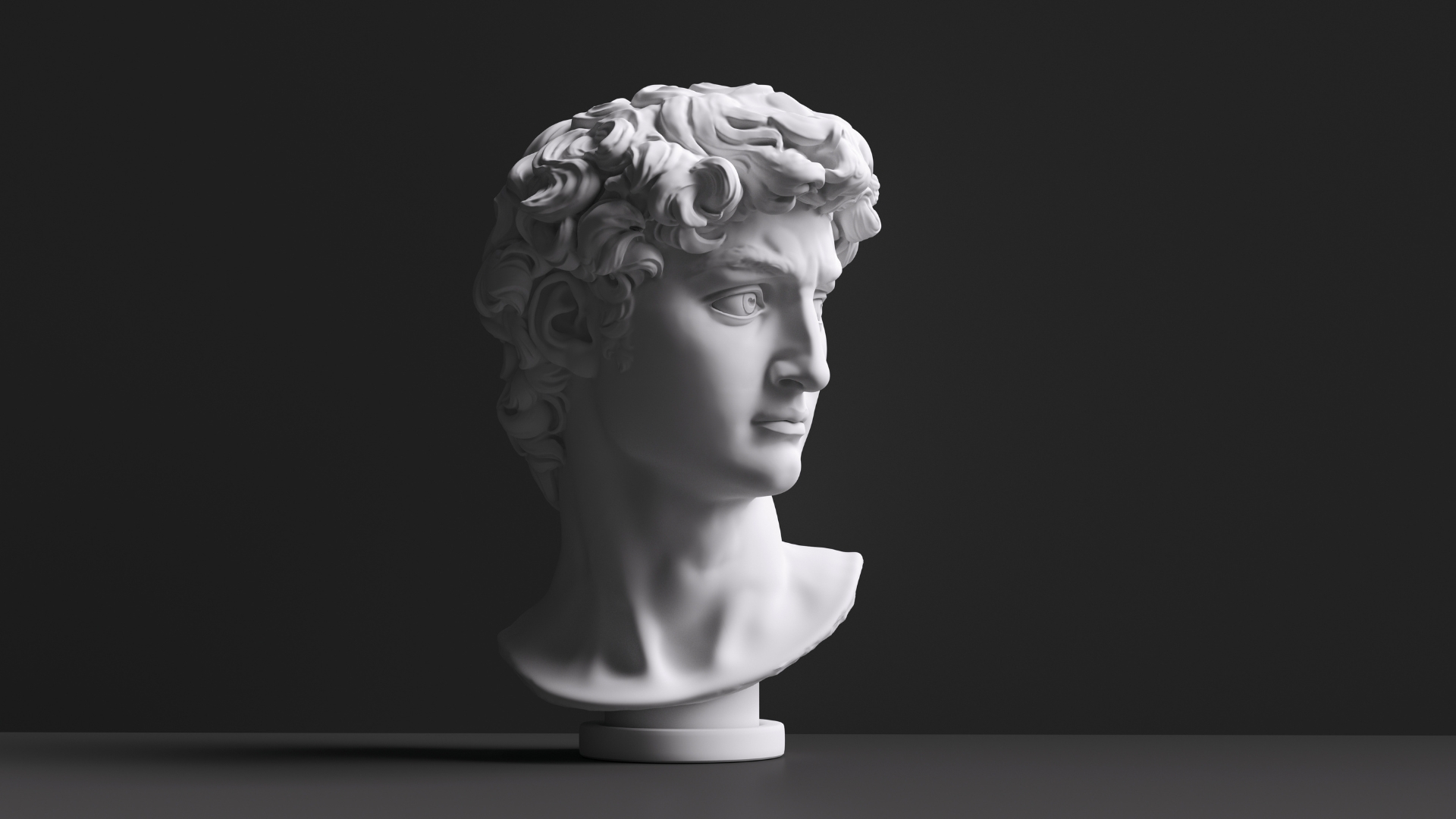 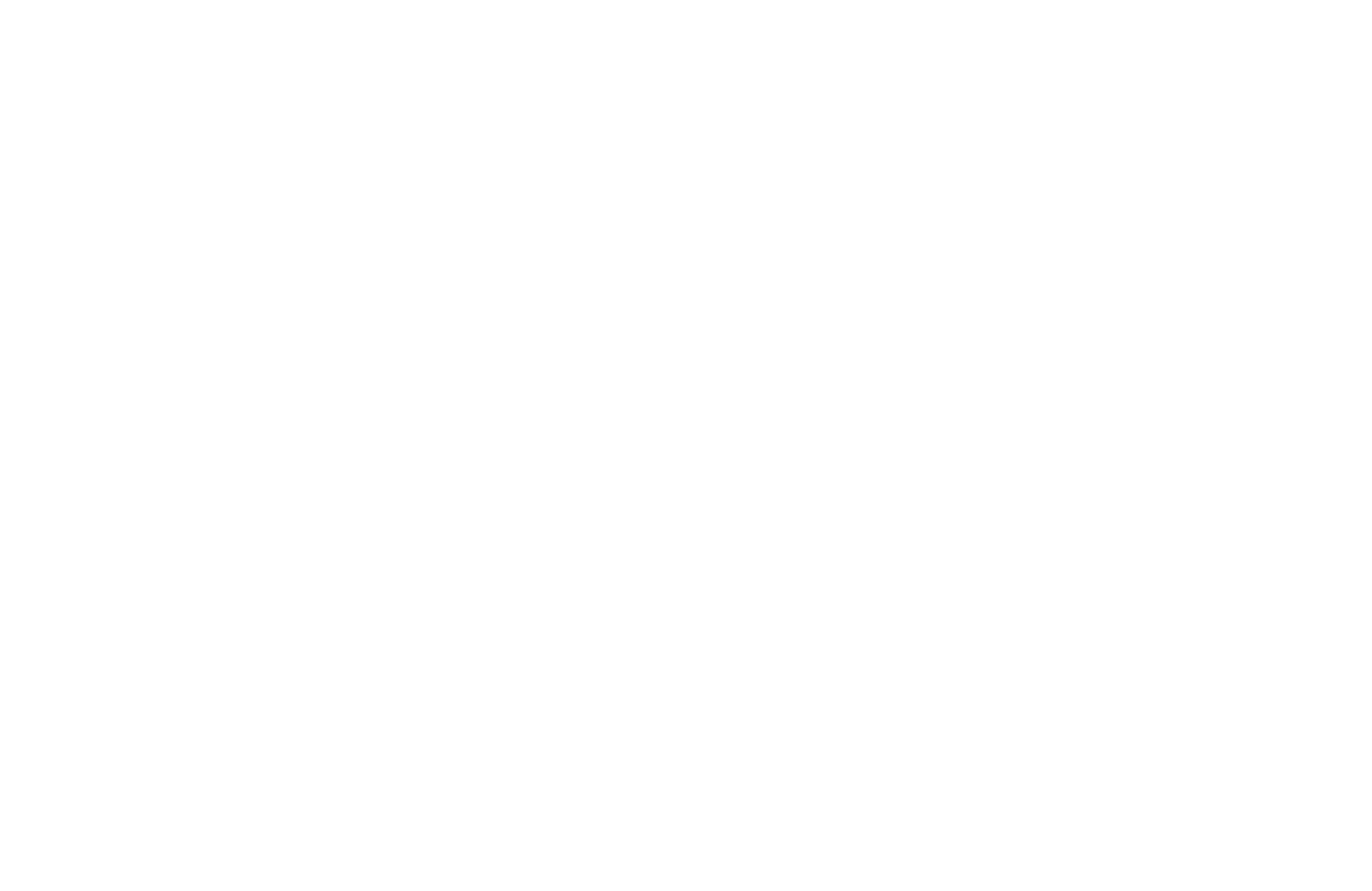 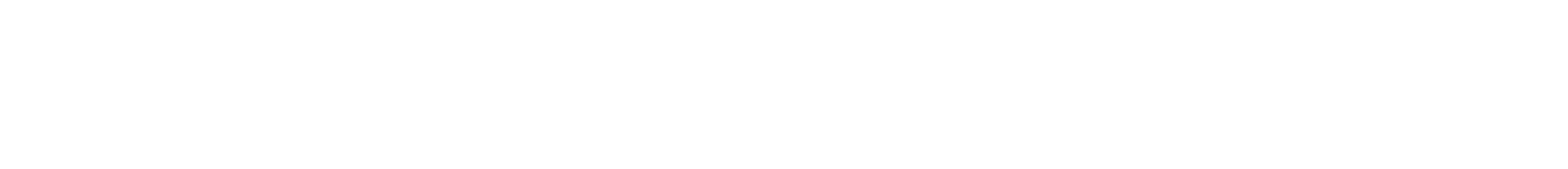 The Sin
It was a temptation of Satan – 2 Samuel 24:1-2;           1 Chronicles 21:1-2; 1 Peter 5:8
It was abominable to Joab – 2 Samuel 24:3;                  1 Chronicles 21:3, 6
It displeased God – 1 Chronicles 21:7
God provided escape – 2 Samuel 24:3-4; 1 Cor. 10:13
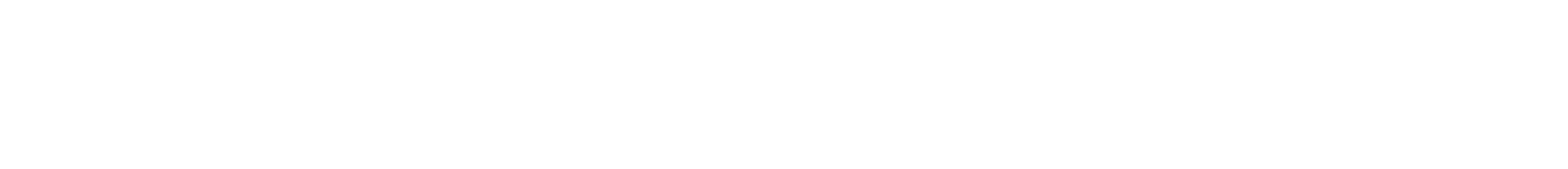 The Guilty Conscience
David’s heart condemned him –                               2 Samuel 24:10-11; 1 John 3:18-21
“I have sinned greatly” – cf. 2 Samuel 22:1-4
The Judgment – 2 Samuel 24:11-15
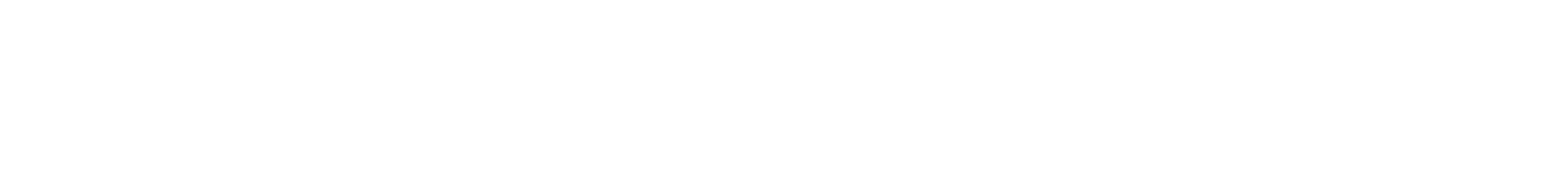 The Lord’s Compassion
The Lord did not carry out the full measure of punishment – 2 Samuel 24:15-16
The Lord may discipline us, but He wants us to turn to Him for mercy – Isaiah 40:27-31
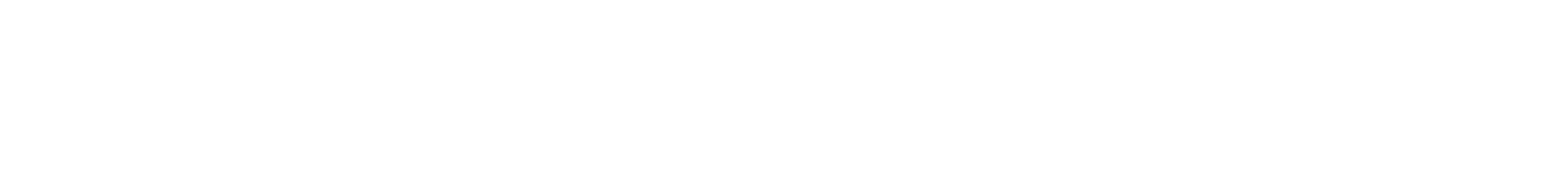 The Lord’s Provision
The Lord’s hand is stretched out to save, and salvation only comes at His provision –         Isaiah 59:1-2, 15-16
He provided a way of reconciliation to David –    2 Samuel 24:18-19, 25
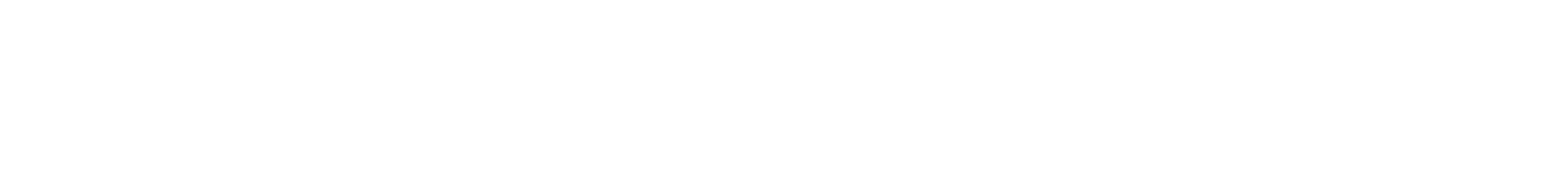 The Lord’s Eternal Preparation
Araunah offered everything needed for free, but David refused – 2 Samuel 24:20-23
The location was Moriah, the same place the Lord had provided before, and would provide again where man could not – 1 Chronicles 21:18; 22:1; 2 Chronicles 3:1; Genesis 22; Romans 5:6-9
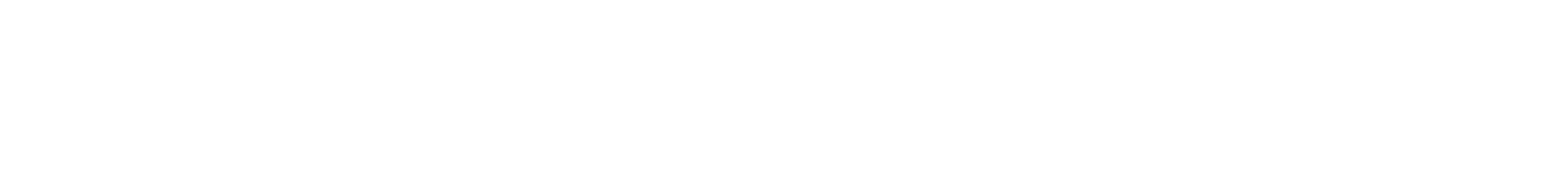 David’s Awareness and Admirable Attitude
He refused Araunah’s offer for good reason –      2 Samuel 24:22-24
Admirable attitude – 1 Chronicles 21:24-26 – “yours” and “me” – Psalm 51:16-17
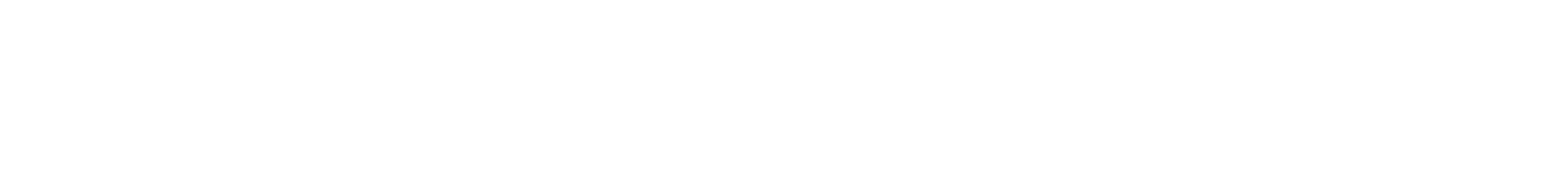 God Pleasing Sacrifice is Always Costly
“nor will I offer burnt offerings to the LORD my God with that which costs me nothing.”
Anything less than our best is unacceptable – Malachi 1:6-8
Our sacrifice – Romans 12:1-2; 1 John 4:10;    Luke 14:33
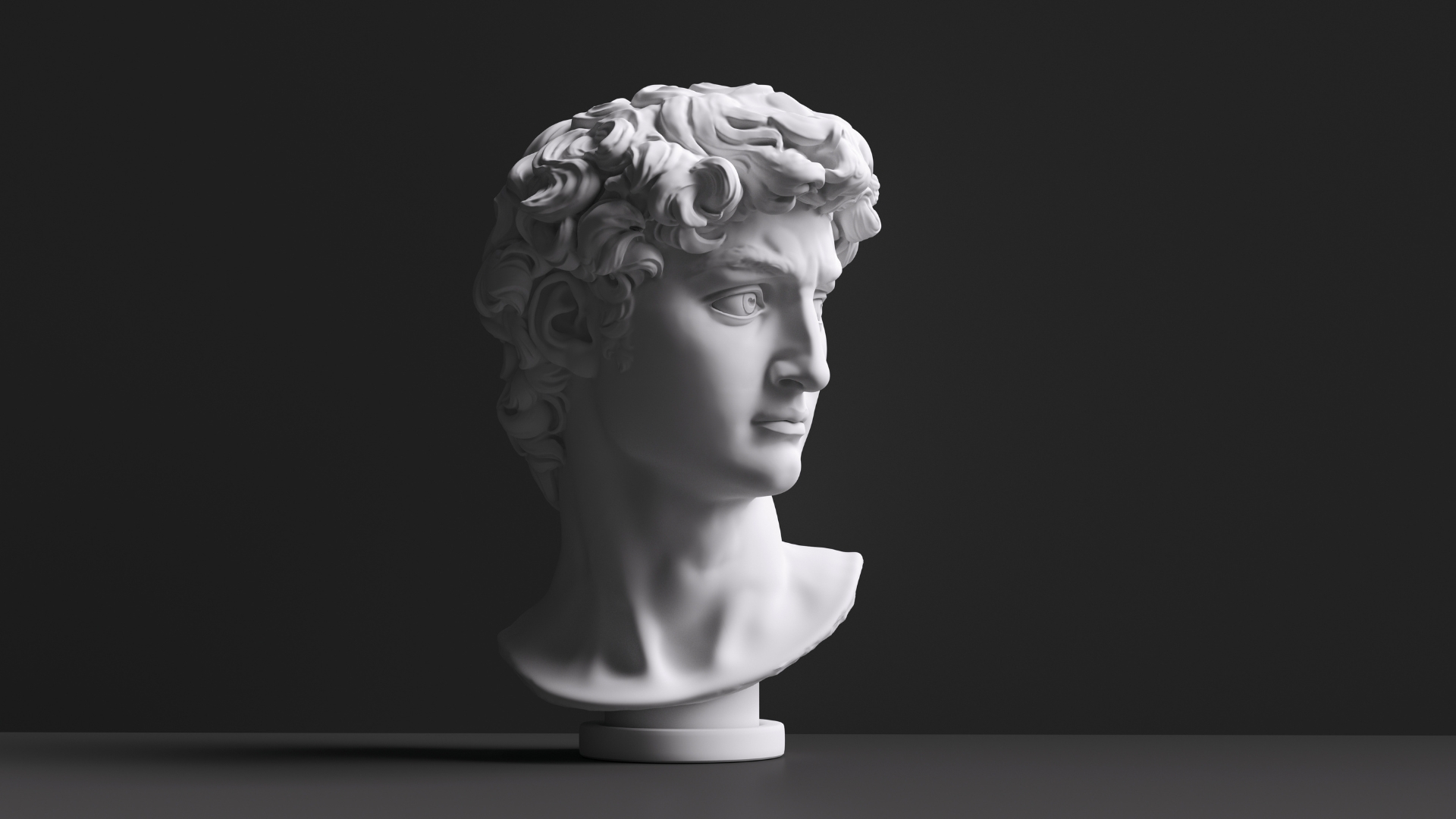 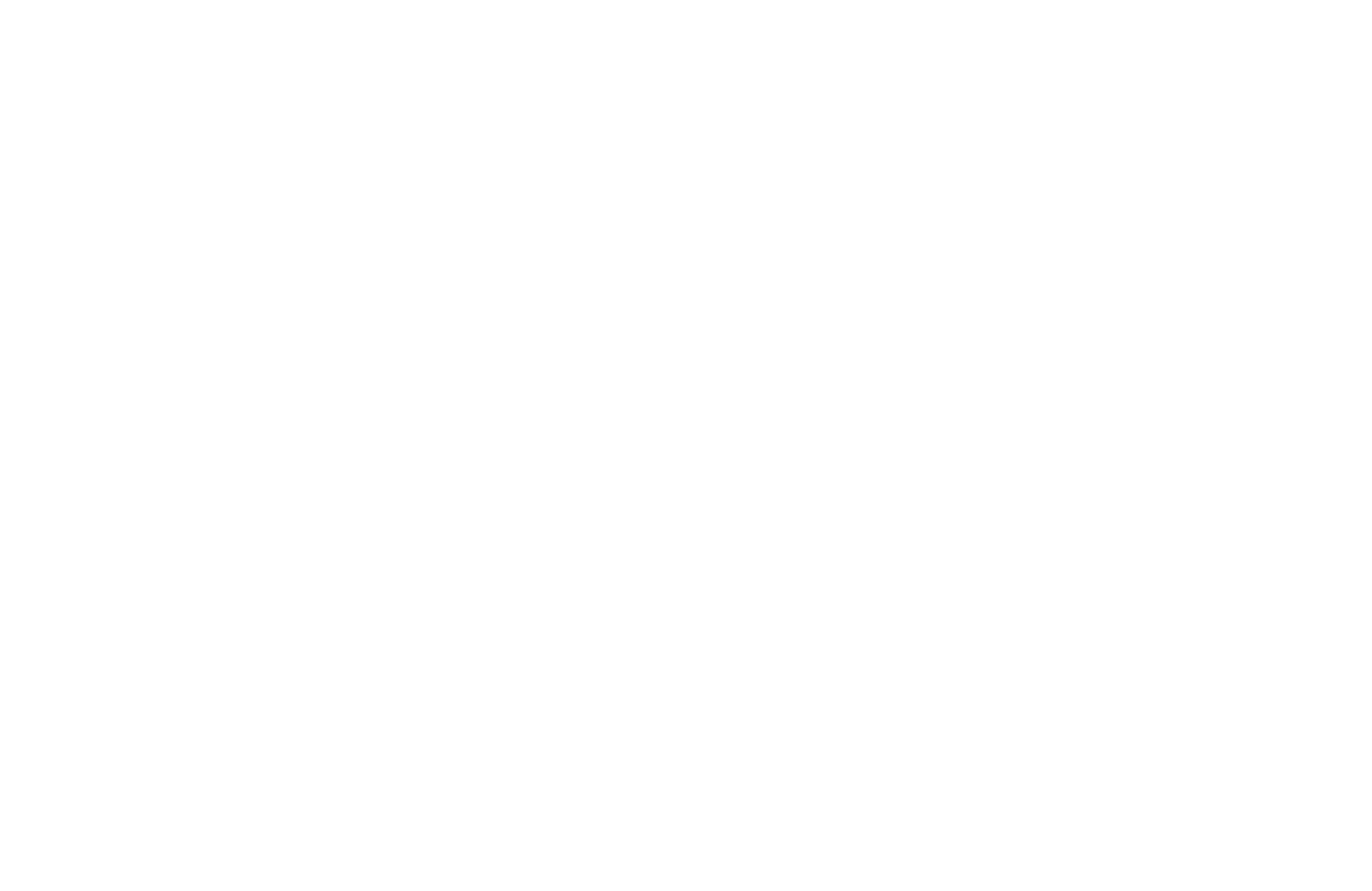